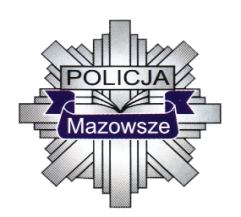 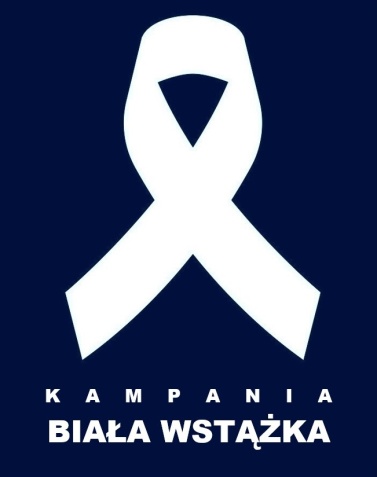 Kampania„Biała Wstążka”
 
oraz Międzynarodowa Kampania
„16 dni Przeciwko Przemocy wobec Kobiet”
25 listopada – 10 grudnia 2020 r.
www.mazowiecka.policja.gov.pl
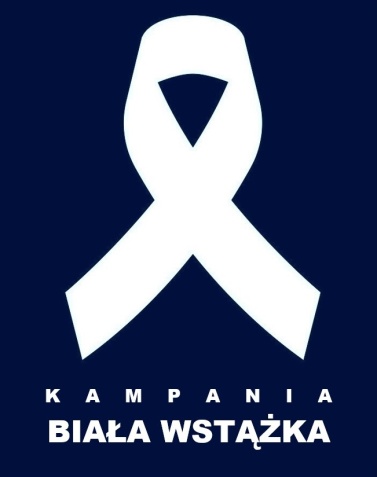 Co to jest?
16-dniowa akcja, przeciwdziałania 
przemocy wobec kobiet

Kluczowe daty:

25 listopada 2020 r. – Dzień BIAŁEJ WSTĄŻKI - Międzynarodowy Dzień Przeciwko Przemocy wobec Kobiet 
	
10 grudnia 2020 r. – 
Międzynarodowy Dzień Praw Człowieka
Akcja zapoczątkowana przez Kanadyjskich 
aktywistów po wydarzeniach
tzw. masakry w Montrealu.
6 grudnia 1989 roku na terenie politechniki 
25-letni mężczyzna postrzelił 24 kobiety i 4 mężczyzn. 
14 kobiet zmarło w wyniku odniesionych ran.
Zabójca popełnił samobójstwo.

Tradycja noszenia białej wstążki 
narodziła się w 1991 roku.
Początek
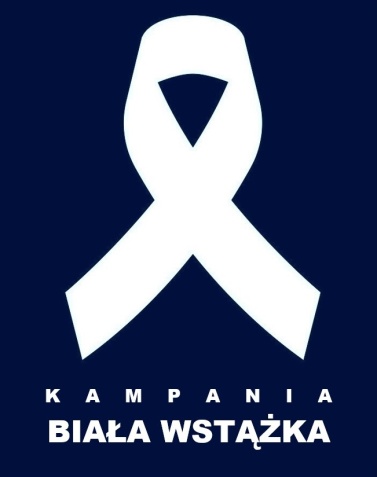 Misja
Biała wstążka 
symbolizuje zobowiązanie 
do przerwania milczenia w kwestiach przemocy wobec kobiet i powstrzymania 
się od wszelkich form jej stosowania. 
Noszenie białej wstążki oznacza, że osoba nie akceptuje przemocy ani nie jest na nią obojętna.
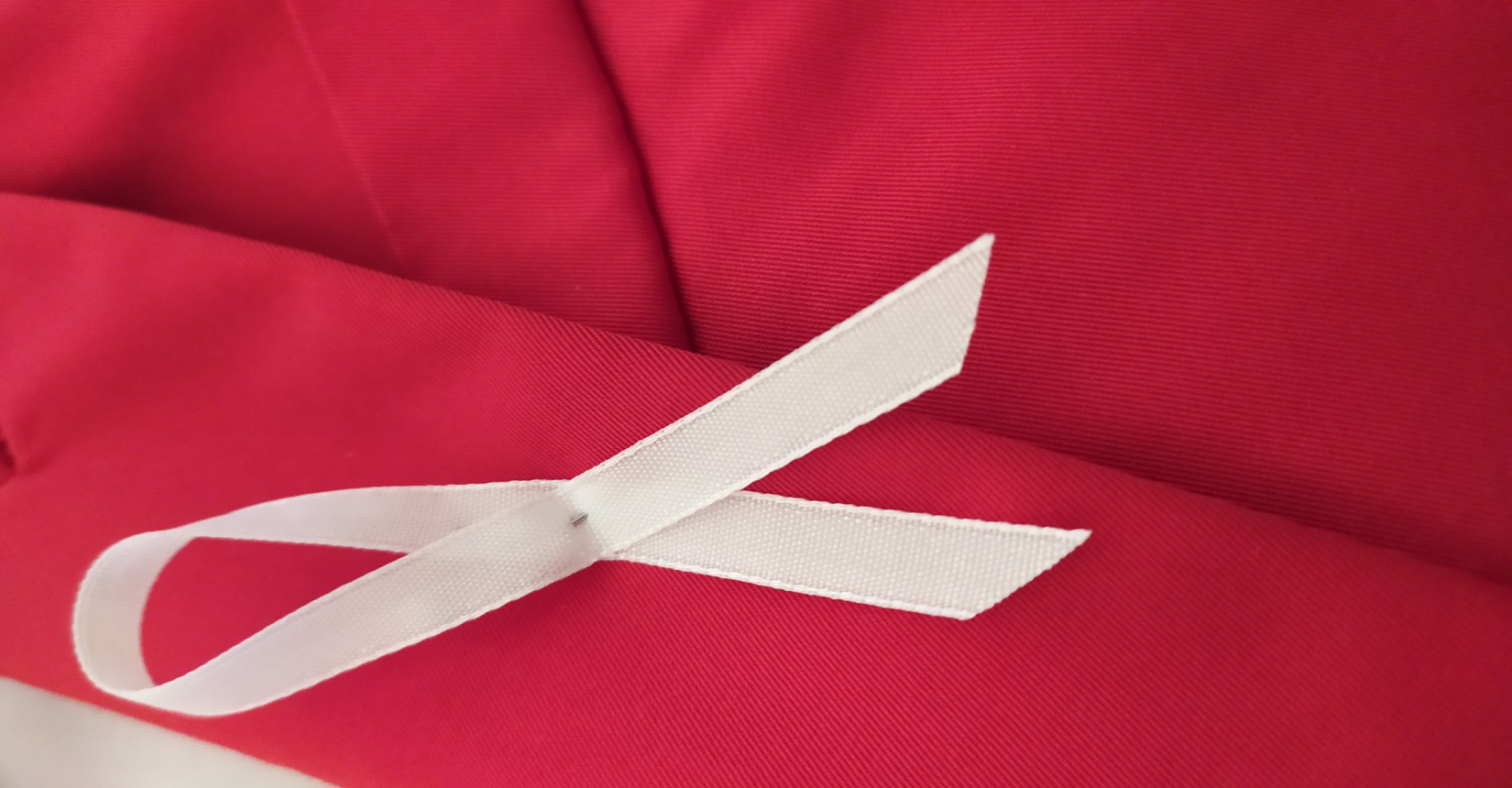 Cele
Fakty
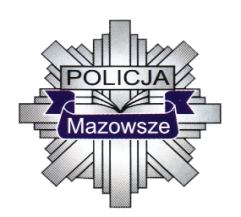 Przemoc w rodzinie - „Ustawa (…)”
Przeciwdziałanie przemocy w rodzinie - procedura „Niebieskie Karty” w okresie od 1 stycznia do 30 września 2019 i 2020 roku
Wzrost o 1,6%
www.mazowiecka.policja.gov.pl
Osoby  doznające  przemocy na terenie garnizonu mazowieckiego
w okresie od 1 stycznia do 30 września 2020 roku
5.174 osoby doznały przemocy:
www.mazowiecka.policja.gov.pl
Przestępstwa stwierdzone w garnizonie mazowieckim w okresie od 1 stycznia do 30 września 2019 i 2020 roku w których ofiarami były kobiety
www.mazowiecka.policja.gov.pl
Proponowane działania w dniach 25.11-10.12.2020r.:
edukacyjno-profilaktyczne, sportowe, artystyczne, happeningi, konkursy, akcje w mediach społecznościowych, rozmowy i dyskusje za pośrednictwem komunikatorów i aplikacji internetowych.
W placówkach oświatowych, w miejscach pracy,
we współpracy z samorządami i organizacjami.
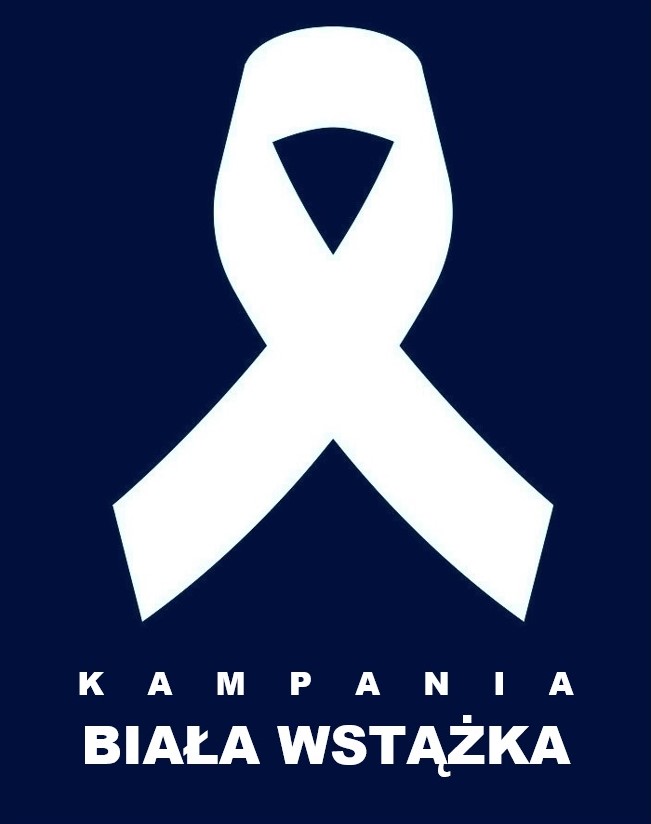 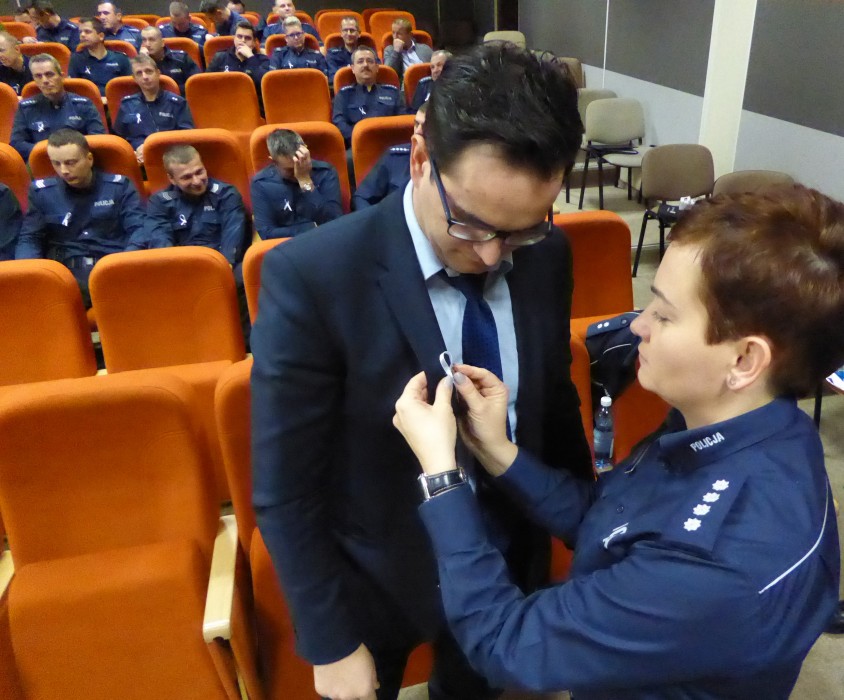 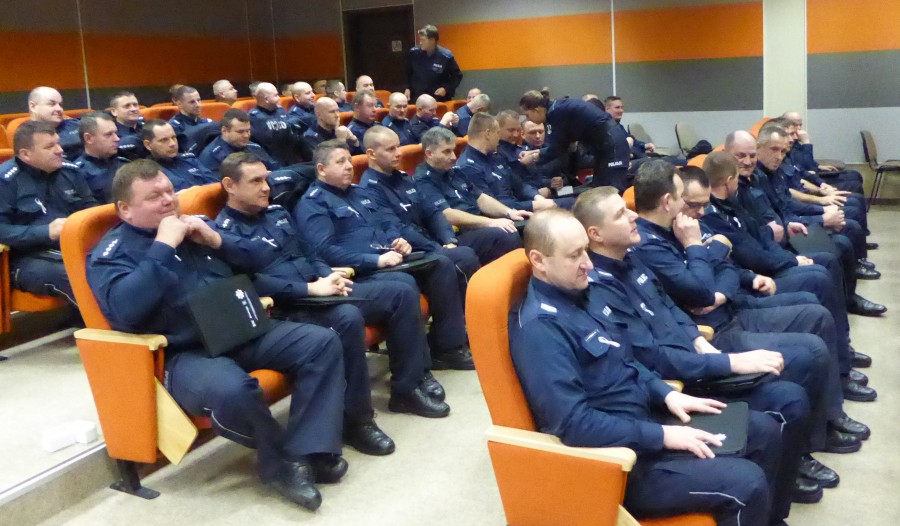 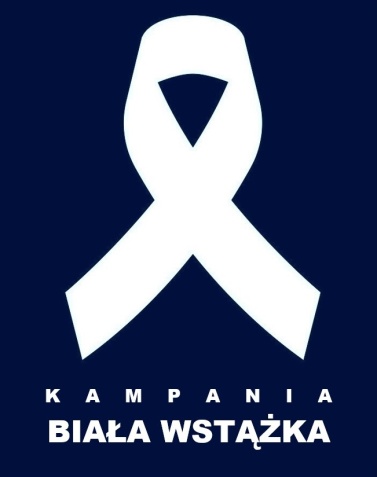 Co robić aby powstrzymać przemoc?Porady dla mężczyzny
Rozmawiaj z mężczyznami na temat przemocy wobec kobiet. Porusz ten temat w pracy, w kręgu znajomych, w klasie, grupie znajomych, rodzinie, w kościele. 
Bądź wzorem nie tylko dla swoich dzieci, ale również dla tych, którym brakuje w życiu pozytywnego męskiego wzorca. 
Daj przykład innym mężczyznom, powiedz im, że nie akceptujesz żadnej formy przemocy wobec kobiet. Twój głos może mieć duży wpływ na zmianę norm społecznych i stereotypów dotyczących przemocy wobec kobiet oraz roli kobiety i mężczyzny w rodzinie i życiu społecznym.
Co robić aby powstrzymać przemoc?Porady dla mężczyzny
Nie śmiej się z seksistowskich dowcipów, które są obraźliwe i poniżające. Przeciwstawianie się, szczególnie w męskim gronie tego typu uwagom może nie być łatwe, ale jest duża szansa, że znajdziesz sojuszników lub chociaż wzbudzisz refleksję.
Zareaguj, gdy inny mężczyzna poniża kobietę, lub stosuje wobec niej przemoc. Nie czekaj na innych - Ty też możesz pomóc. Nie zawsze łatwo jest interweniować, ale być może tak wielu mężczyzn znęca się nad kobietami ponieważ my – świadkowie – nie reagujemy.
Co robić aby powstrzymać przemoc?Porady dla mężczyzny
Zaoferuj pomoc krzywdzonej kobiecie. Zachęć ją, by skontaktowała się z instytucjami i/lub organizacjami, które mogą jej pomóc. Czasami samo zaoferowanie pomocy i jasne zakomunikowanie sprawcy, że to co robi jest społecznie nieakceptowane a poza tym jest przestępstwem, może okazać się pomocne. Izolacja ofiary i poczucie bezkarności u sprawcy podsycają przemoc.
Nigdy nie usprawiedliwiaj sprawcy przemocy. Pamiętaj, że nikt nie ma prawa traktować drugiej osoby w taki sposób.
Wspieraj organizacje pomagające krzywdzonym kobietom. Wiele z nich boryka się z brakiem funduszy na swą działalność.
Nie toleruj przemocy w swoim otoczeniu!
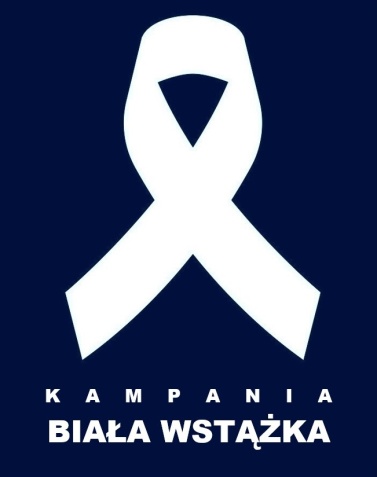 Gdzie szukać pomocy?
Numer alarmowy 112
Stowarzyszenie Niebieska Linia 800 120 002
Telefon zaufania dla osób w kryzysie emocjonalnym  116 123
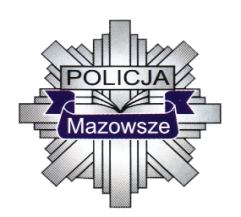 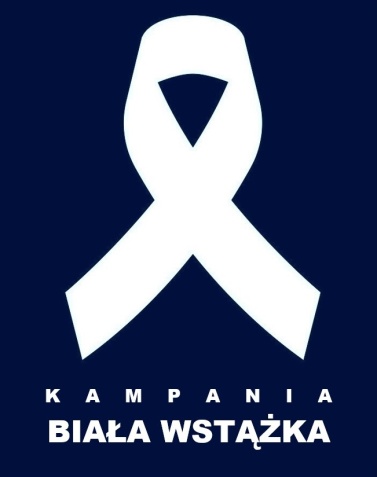 Każde pojedyncze działanie może w pewnym zakresie przyczynić się do zatrzymania aktów przemocy wobec kobiet.
Dziękuję za uwagę